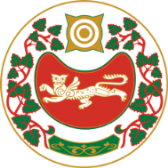 О внесении изменений в закон Республики Хакасия «О бюджете Территориального фонда обязательного медицинского страхования Республики Хакасия на 2018 год и на плановый период 
2019 и 2020 годов»
Докладчик:директор ТФОМС РХ Бурнакова Л.А.
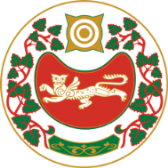 Доходы бюджета Территориального фонда обязательного медицинского страхования Республики Хакасия  на 2018 год                                                                                                                    млн. руб.
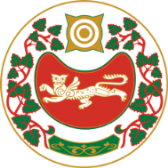 Расходы бюджета Территориального фонда обязательного медицинского страхования Республики Хакасия на 2018 год
млн.руб.
Остатки средств нормированного страхового запаса на 01.01.2018 – 132,09 млн. рублей, из них:
- на финансовое обеспечение территориальной программы ОМС – 113,87 млн. рублей;
- на финансовое обеспечение мероприятий по организации дополнительного профессионального образования медицинских работников, а также по приобретению и проведению ремонта медицинского оборудования – 18,23 млн. рублей.
Направление расходования остатков средств бюджета Территориального фонда обязательного медицинского страхования Республики Хакасия, сформированных по состоянию  на 1 января 2018 года
Остаток средств ТФОМС РХ по состоянию на 01.01.2018 составил – 137,5 млн.руб., в том числе:
    * средства НСЗ – 113,9 млн.руб.;
    * средства НСЗ для финансового обеспечения мероприятий  по повышению квалификации медицинских работников, приобретению и ремонту медицинского оборудования – 18,2 млн.руб.;
    * средства от возврата Министерством здравоохранения Республики Хакасия по единовременным компенсационным  выплатам медицинским работникам, подлежат возврату в ФФОМС- 19,2 тыс.руб.;
    * средства от  восстановления нецелевого использования средств медицинскими организациями Республики Хакасия, штрафы, санкции, подлежат возврату в ФФОМС, - 5,4 млн.руб.
  Средства остатка НСЗ в сумме 113,9 млн.руб. в январе 2018 года в полном объеме были направлены на завершение расчетов за медицинскую помощь, оказанную в 2017 году.
Остаток средств  НСЗ для финансового обеспечения мероприятий  по повышению Квалификации медицинских работников, приобретению и ремонту медицинского оборудования  в сумме  18,2 млн.руб. направлен в 2018 году на те же цели.
            Субвенция ФФОМС использована в полном объеме, возврата субвенции в ФФОМС не  
      произошло.
            В соответствии со ст. 242 Бюджетного кодекса РФ  в   ФФОМС возвращены остатки средств: 
    * от возврата Министерством здравоохранения Республики Хакасия по единовременным компенсационным  выплатам медицинским работникам- 19,2 тыс.руб.
    * от  восстановления нецелевого использования средств медицинскими организациями Республики Хакасия, штрафы, санкции – 5,4 млн.руб.